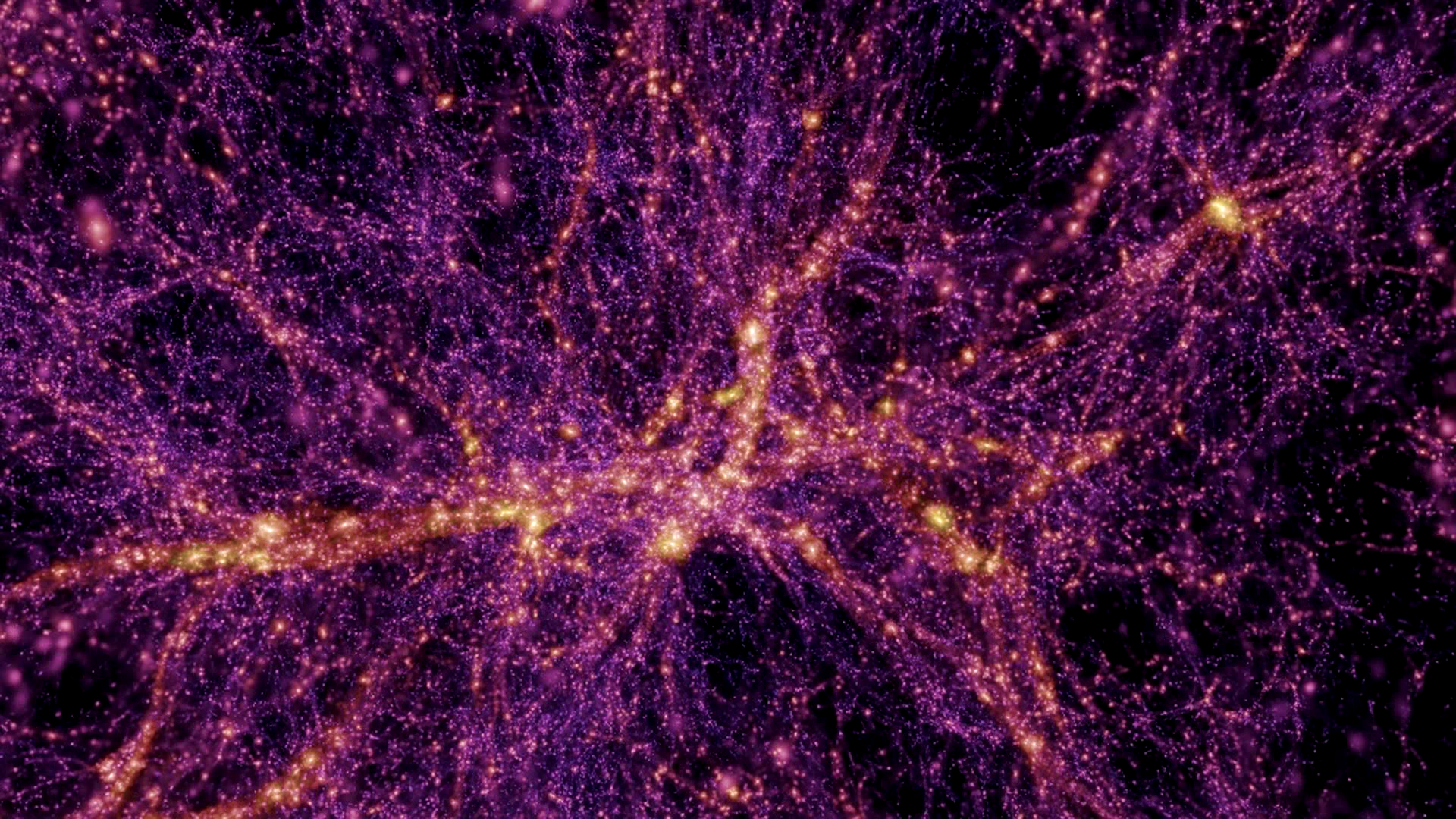 Dark matterLesHouchesAgreement
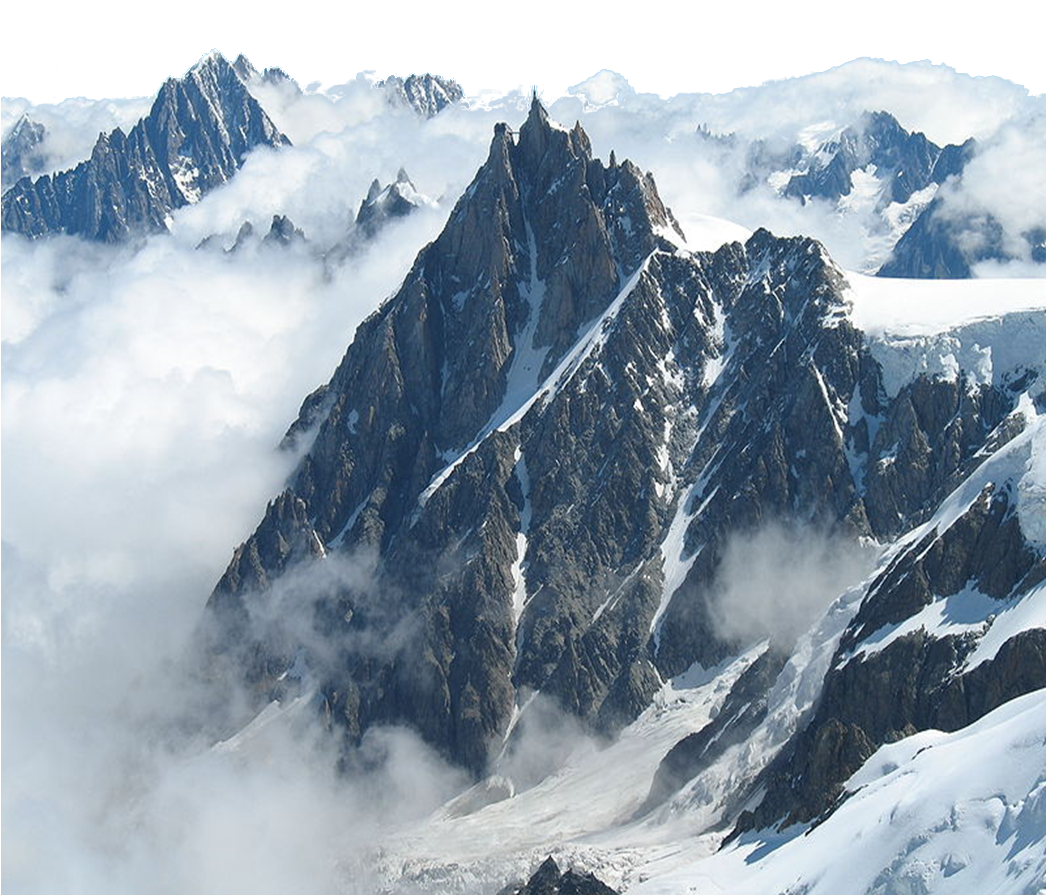 C. Balázs
Australian Centre
for Particle Physics
Monash University
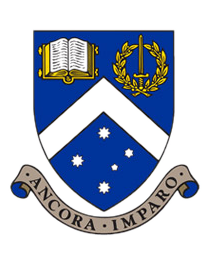 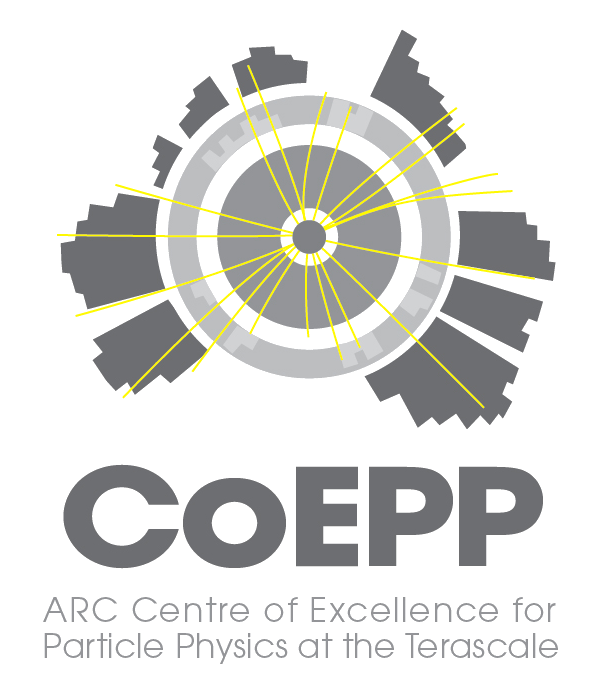 20 Jun 2012 | Tools
C. Balázs: DLHA
page 1 of 33
DLHA
Who Coordinator: C Balázs AMIDAS: C-L Shan DarkSUSY: L Bergström, T Bringmann, G Duda, J Edsjö, P Gondolo DMFIT & DMMW: S Profumo, T Jeltema DRAGON: C Evoli, D Gaggero, D Grasso, L Maccione FeynRules: C Duhr, B Fuks GALPROP: I Moskalenko, E Orlando, T Porter, A Strong ISAJET: H Baer micrOmegas: G Bélanger, F Boudjema, A Pukhov PPPC4DMID: M Cirelli, M Kadastik, P Panci, M Raidal SLHA: S Kreiss, F S Thomas Semi-analytical prop models: T Delahaye, F Donato, J Lavalle, D Maurin, P Salati, R Taillet SuperISO: A Arbey, F Mahmoudi; D G Cerdeno, R Leane, M Kakizaki, S Kraml, C Savage, P Scott, S Sekmen
What Standardized interface for exchanging DM info
Why	 Enhanced flexibility of DM calculators
How	 Utilize modularity in DM calculations
		 Allow user to access I/O for ‘modules’
		 Let the user ‘go wild’ without hurting anyone
20 Jun 2012 | Tools
C. Balázs: DLHA
page 2 of 33
DLHA! Why?
Experiment Dark matter signals 
	DAMA, CoGeNT, CRESST, CDMS-II, XENON100, PAMELA, Fermi-LAT, AMS, WMAP, PLANCK, DanHooper...
Theory Dark matter models		 
				  limt→2014(N) = ∞
	It's the golden age of opportunity!
	Are these signals “real”?
	Which model do they come from? 
		Start calculating signals in many models!
20 Jun 2012 | Tools
C. Balázs: DLHA
page 3 of 33
DLHA! Why?
Tools Dark matter calculators
	µicrΩmegas, DarkSUSY, SuperIso Relic, ISATools, GalProp, DRAGON, USINE, PPPC4DMID, DMFIT, DMMW, AMIDAS, …
	Each has strengts and limitations
Uses use, misuse, abuse = run, tweak, hack
	Why use?
	Why misuse?
	Why abuse?
There’s a need for DLHA
20 Jun 2012 | Tools
C. Balázs: DLHA
page 4 of 33
Modularity of DM calculations
Lagrangian
Feynman rules
scattering amplitudes
cross sections & decay rates
dark matter abundance
dark matter-nucleon scattering rates
cosmic ray fluxes
neutrino yields
…
20 Jun 2012 | Tools
C. Balázs: DLHA
page 5 of 33
Modularity of DM calculations
Idea: allow users to ‘access’ individual modules
Lagrangian
Feynman rules
scattering amplitudes
cross sections & decay rates
dark matter abundance
dark matter-nucleon scattering rates
cosmic ray fluxes
neutrino yields
…
tweak here
20 Jun 2012 | Tools
C. Balázs: DLHA
page 6 of 33
Modularity of DM calculations
DLHA: ‘safe’ tweaking, mixing & matching
Lagrangian
Feynman rules
scattering amplitudes
cross sections & decay rates
dark matter abundance
dark matter-nucleon scattering rates
cosmic ray yields
neutrino yields
…
UFO 
Aloha…
DLHA interface
20 Jun 2012 | Tools
C. Balázs: DLHA
page 7 of 33
Modularity of DM calculations
Example: intercept I/O for the abundance calculation
Lagrangian
Feynman rules
scattering amplitudes
cross sections & decay rates
dark matter abundance
dark matter-nucleon scattering rates
cosmic ray fluxes
neutrino yields
…
BLOCK ABUNDANCE
20 Jun 2012 | Tools
C. Balázs: DLHA
page 8 of 33
Standardized interface
Example: intercept I/O for the abundance calculation
Module I/O: SLHA style BLOCK format






DLHA fixes: BLOCK names, structure and content
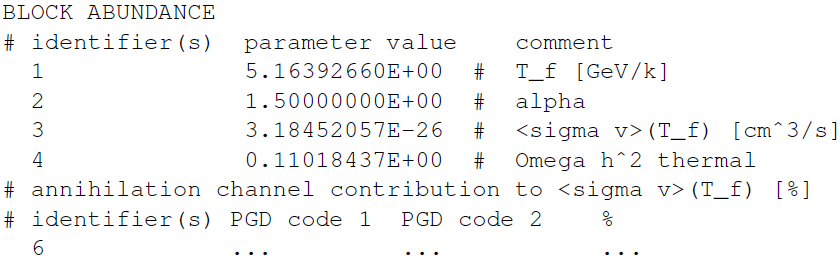 20 Jun 2012 | Tools
C. Balázs: DLHA
page 9 of 33
BLOCK list (A-Z)
abundance related info
					  total & partial annihilation cross sections
					  propagation model info for charged CRs
					  cosmological parameters
					  nuclear structure functions
					  DM substructures
					  DM density distribution in astro objects
					  DM velo. distribution in astro objects
					  relevant degrees of freedom
					  effective dark matter-nucleon couplings
					  nucleon form factors
					  annihilation/decay spectra in halo/Sun/etc.
					  standard SLHA block
					  nucleon-DM elastic scattering cross sections
					  Les Houches BSM Generator Accord block
					  nuclear structure functions
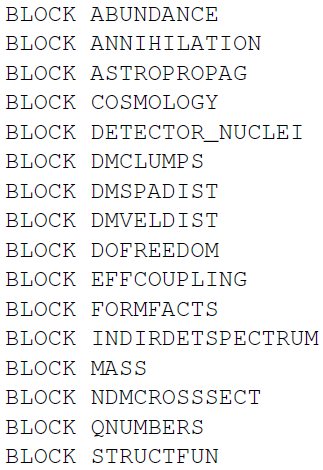 20 Jun 2012 | Tools
C. Balázs: DLHA
page 10 of 33
DLHA vs. SLHA
using & modifying various codes = hacking
20 Jun 2012 | Tools
C. Balázs: DLHA
page 11 of 33
DLHA vs. SLHA
using & modifying various codes = hacking

SLHA = hacking2
20 Jun 2012 | Tools
C. Balázs: DLHA
page 12 of 33
DLHA vs. SLHA
using & modifying various codes = hacking

SLHA = hacking2

DLHA = ehacking
20 Jun 2012 | Tools
C. Balázs: DLHA
page 13 of 33
DLHA challenges
Challenges 
	(programming) language independence
	platform independence
	(physics) model independence
	particle physics, astrophysics, cosmology
	vectors, arrays, tables, functions, methods
	speed, flexibility, ease of use, tranparency
	reader/writer
	…
20 Jun 2012 | Tools
C. Balázs: DLHA
page 14 of 33
FUNCTION
SLHA type BLOCK useful for I/O of single values
To facilitate function I/O, DLHA introduces



				type = P  for a predefined function
				type = C  for a C function
				type = F  for a FORTRAN function
				type = T  for a tabular function
				type = L  for a pre-compiled library function
DLHA specifies: function names, arguments, parameters, predefined assignments
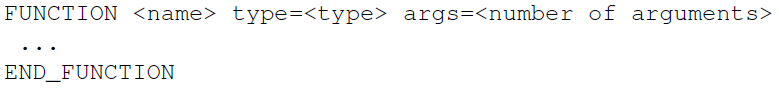 20 Jun 2012 | Tools
C. Balázs: DLHA
page 15 of 33
FUNCTION list (A-Z)
FUNCTION EnerLoss energy loss coefficient
FUNCTION F_A	  nuclear structure function
FUNCTION fv_g	  dark matter velocity distribution
FUNCTION g_eff	  effective degrees of freedom of thermal bath
FUNCTION gstar	  effective degrees of freedom of thermal bath
FUNCTION h_eff	  effective degrees of freedom of thermal bath
FUNCTION Hubble	  normalized Hubble expansion rate
FUNCTION rho_D	 ‘dark’energy density - non-standard cosmologies
FUNCTION rho_g	  shape of the dark matter density distribution
FUNCTION S_ij	     nuclear structure function
FUNCTION s_D	 ‘dark’entropy density - non-standard cosmologies
FUNCTION Sigma_D	 ‘dark’entropy prod. rate - non-st. cosmologies
FUNCTION SpatDiff spatial diffusion coefficient
20 Jun 2012 | Tools
C. Balázs: DLHA
page 16 of 33
FUNCTION list (A-Z)
FUNCTION EnerLoss energy loss coefficient
FUNCTION F_A	  nuclear structure function
FUNCTION fv_g	  dark matter velocity distribution
FUNCTION g_eff	  effective degrees of freedom of thermal bath
FUNCTION gstar	  effective degrees of freedom of thermal bath
FUNCTION h_eff	  effective degrees of freedom of thermal bath
FUNCTION Hubble	  normalized Hubble expansion rate
FUNCTION rho_D	 ‘dark’energy density - non-standard cosmologies
FUNCTION rho_g	  shape of the dark matter density distribution
FUNCTION S_ij	     nuclear structure function
FUNCTION s_D	 ‘dark’entropy density - non-standard cosmologies
FUNCTION Sigma_D	 ‘dark’entropy prod. rate - non-st. cosmologies
FUNCTION SpatDiff spatial diffusion coefficient
20 Jun 2012 | Tools
C. Balázs: DLHA
page 17 of 33
FUNCTION examples
DM galactic distributions: predefined profiles
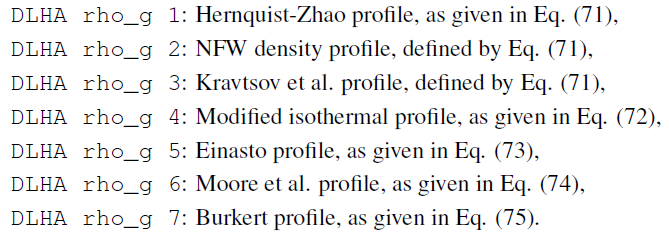 20 Jun 2012 | Tools
C. Balázs: DLHA
page 18 of 33
FUNCTION examples
DM galactic distributions: predefined profiles
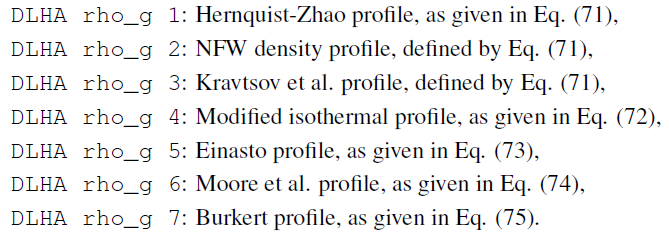 20 Jun 2012 | Tools
C. Balázs: DLHA
page 19 of 33
FUNCTION examples
DM galactic distributions: Einasto profile


A DLHA file may refer to this as a predefined object:
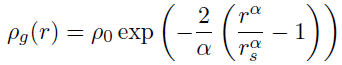 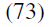 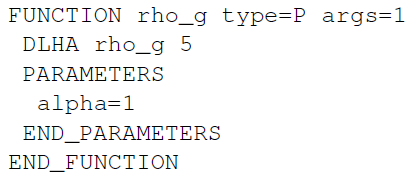 20 Jun 2012 | Tools
C. Balázs: DLHA
page 20 of 33
FUNCTION examples
DM galactic distributions: Einasto profile


… or as a C language object:
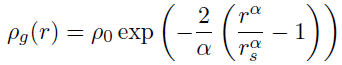 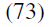 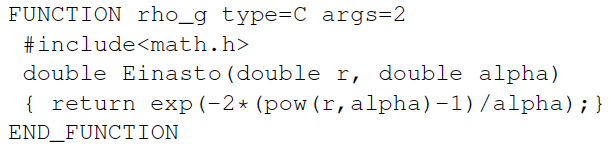 20 Jun 2012 | Tools
C. Balázs: DLHA
page 21 of 33
FUNCTION examples
DM galactic distributions: Einasto profile


… or as a tabular object:
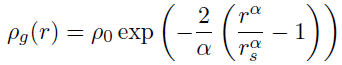 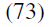 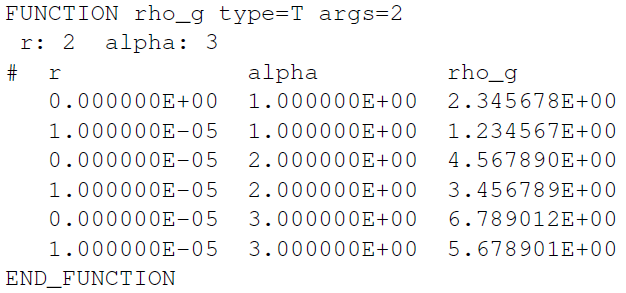 20 Jun 2012 | Tools
C. Balázs: DLHA
page 22 of 33
FUNCTION examples
DM galactic distributions: Einasto profile


… or as a compiled (library) object:

			FUNCTION rho_g type=L args=2
			  libName=libisared.a
			  funcName=rhoEinasto
			END_FUNCTION
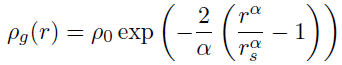 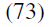 20 Jun 2012 | Tools
C. Balázs: DLHA
page 23 of 33
DLHA Future
DLHA is an agreement at the moment
	- we should make it a Les Houches Accord
		- that’ll require a bit of tuning it up, 
		- re-writing it as a journal paper, and 
		- implementing it in our codes
DLHA is an accord
	- so, your suggestions for improvement come …
		- here, and
		- here, and also
		- here …
20 Jun 2012 | Tools
C. Balázs: DLHA
page 24 of 33
DLHA Future
Having FUNCTIONs, do we need BLOCKs?
	- blocks contain constant values
	- a constant is a function with zero independent variables and a parameter
	- any BLOCK can be replaced by one or more FUNCTIONs
FUNCTION consistency and foolprofing
	- make arguments explicit
	- clarify difference between variable & parameter
Improve consistency & overlap issues
20 Jun 2012 | Tools
C. Balázs: DLHA
page 25 of 33
DLHA Future
FUNCTION face-lift
FUNCTION name=<name> type=<type> dim=<# of components> 
 ARGUMENTS
	<argument name 1>                                          <argument name 2>                                          <argument name 3>                                          ...
 END_ARGUMENTS
 PARAMETERS                                                  <parameter name 1> = <value 1>                            <parameter name 2> = <value 2>                            <parameter name 3> = <value 3>                            ...
 END_PARAMETERS
 <function body>
END_FUNCTION
20 Jun 2012 | Tools
C. Balázs: DLHA
page 26 of 33
DLHA Future
Compatibility/compliancy
	- DLHA is useless unless it’s implemented in dark matter related codes
DLHA Web-page
	- keeping track of codes, tools, news, etc.
	- twiki style editing???
Standardized I/O?
	- standardized reader/writer is desirable
Much more
	- see discussions starting after this talk!
20 Jun 2012 | Tools
C. Balázs: DLHA
page 27 of 33
DLHA Future
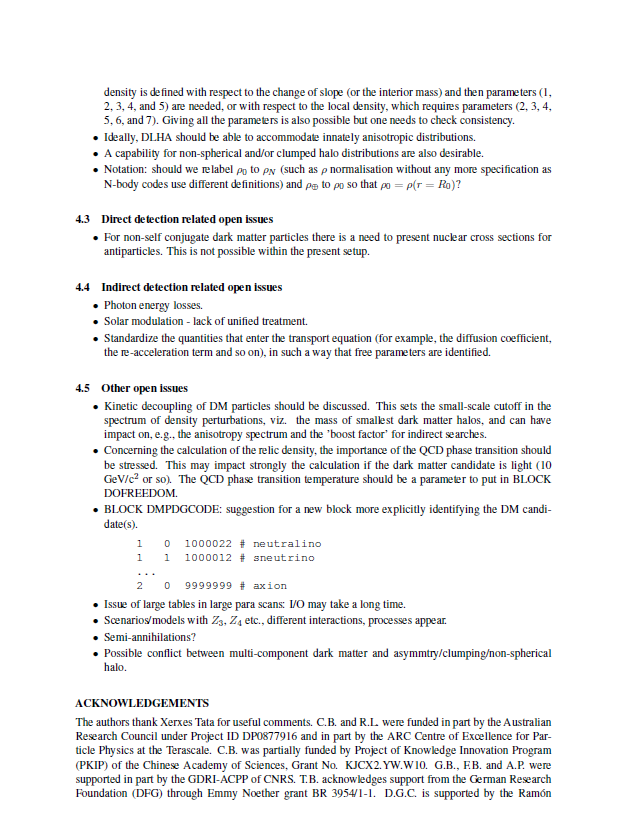 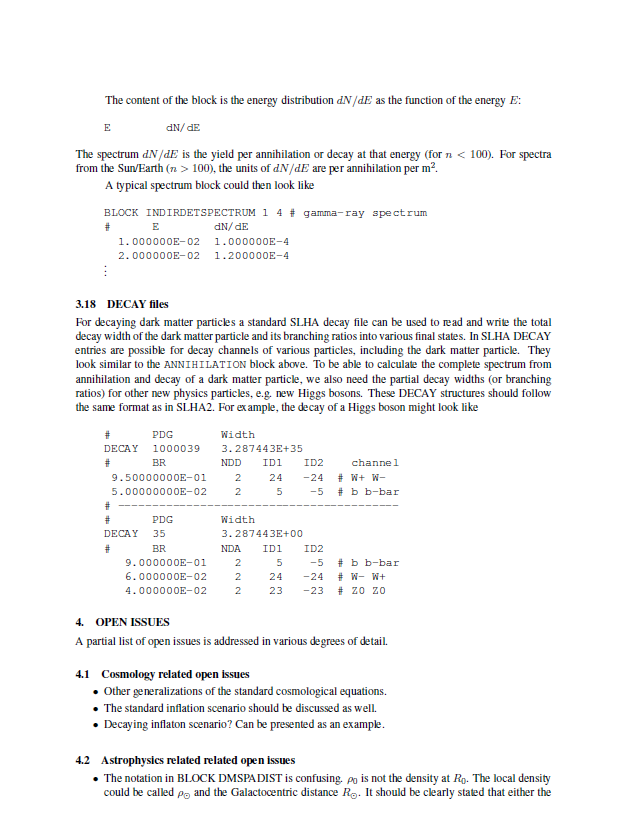 DLHA:
far from perfect
far from finished

Open issues
From DLHA
write-up
arXiv.1203.1488
20 Jun 2012 | Tools
C. Balázs: DLHA
page 28 of 33
DLHA Future
help shaping DLHA


discuss, discuss, discuss DLHA


let me know what you think
csaba.balazs@monash.edu
20 Jun 2012 | Tools
C. Balázs: DLHA
page 29 of 33
DLHA Future
help to shape DLHA


discuss, discuss, discuss DLHA


let me know what you think
csaba.balazs@monash.edu
ITERATE
20 Jun 2012 | Tools
C. Balázs: DLHA
page 30 of 33
DLHA
Who Coordinator: C Balázs AMIDAS: C-L Shan DarkSUSY: L Bergström, T Bringmann, G Duda, J Edsjö, P Gondolo DMFIT & DMMW: S Profumo, T Jeltema DRAGON: C Evoli, D Gaggero, D Grasso, L Maccione FeynRules: C Duhr, B Fuks GALPROP: I Moskalenko, E Orlando, T Porter, A Strong ISAJET: H Baer micrOmegas: G Bélanger, F Boudjema, A Pukhov PPPC4DMID: M Cirelli, M Kadastik, P Panci, M Raidal SLHA: S Kreiss, F S Thomas Semi-analytical prop models: T Delahaye, F Donato, J Lavalle, D Maurin, P Salati, R Taillet SuperISO: A Arbey, F Mahmoudi; D G Cerdeno, R Leane, M Kakizaki, S Kraml, C Savage, P Scott, S Sekmen
What Standardized interface for exchanging DM info
Why	 Enhanced flexibility of DM calculators
How	 Utilize modularity in DM calculations
		 Allow user to access I/O for ‘modules’
		 Let the user ‘go wild’ without hurting anyone
20 Jun 2012 | Tools
C. Balázs: DLHA
page 31 of 33
The End
20 Jun 2012 | Tools
C. Balázs: DLHA
page 32 of 33
The End… of this talk but just the beginning of DLHA
20 Jun 2012 | Tools
C. Balázs: DLHA
page 33 of 33
Old slides
20 Jun 2012 | Tools
C. Balázs: DLHA
page 34 of 33
DLHA Why
Present workflow
MicrOmegas
[Lagrangian]
Feynman rules
amplitudes
cross sections
standard cosmo
DM abundance
direct detection
CR propagation
indirect det.
DarkSUSY



particle models
standard cosmo
DM abundance
direct detection
CR propagation
indirect det.
SuperIsoRelic



particle models
non-stand cosmo
DM abundance



GalProp







CR propagation
indirect det.
20 Jun 2012 | Tools
C. Balázs: DLHA
page 35 of 33
DLHA Why
Present workflow
Rigid
MicrOmegas
[Lagrangian]
Feynman rules
amplitudes
cross sections
standard cosmo
DM abundance
direct detection
CR propagation
indirect det.
DarkSUSY



particle models
standard cosmo
DM abundance
direct detection
CR propagation
indirect det.
SuperIsoRelic



particle models
non-stand cosmo
DM abundance



GalProp







CR propagation
indirect det.
20 Jun 2012 | Tools
C. Balázs: DLHA
page 36 of 33
DLHA Why
DLHA workflow
MicrOmegas
[Lagrangian]
Feynman rules
amplitudes
cross sections
standard cosmo
DM abundance
direct detection
CR propagation
indirect det.
DarkSUSY



particle models
standard cosmo
DM abundance
direct detection
CR propagation
indirect det.
SuperIsoRelic



particle models
non-stand cosmo
DM abundance



GalProp







CR propagation
indirect det.
20 Jun 2012 | Tools
C. Balázs: DLHA
page 37 of 33
DLHA Why
DLHA workflow
Flexy
MicrOmegas
[Lagrangian]
Feynman rules
amplitudes
cross sections
standard cosmo
DM abundance
direct detection
CR propagation
indirect det.
DarkSUSY



particle models
standard cosmo
DM abundance
direct detection
CR propagation
indirect det.
SuperIsoRelic



particle models
non-stand cosmo
DM abundance



GalProp







CR propagation
indirect det.
20 Jun 2012 | Tools
C. Balázs: DLHA
page 38 of 33